Free PPT Templates: Allppt.com
You can download professional PowerPoint diagrams for free
Your Text Here
Text Here
Text Here
LOREM IPSUM
DOLOR SIT AMET,
Your Text Here
Text Here
Text Here
LOREM IPSUM DOLOR SIT AMET,
CU USU AGAM INTEGRE IMPEDIT.
Your Text Here
Text Here
Text Here
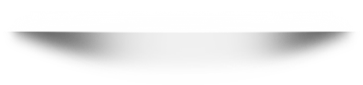 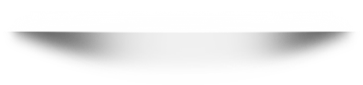 Your Text Here
Text Here
Text Here
Your Text Here
Text Here
Text Here
VALUE
VALUE
You can simply impress your audience and add a unique zing and appeal to your Presentations.
You can simply impress your audience and add a unique zing and appeal to your Presentations.
Your Text Here
Text Here
Text Here
www.free-powerpoint-templates-design.com